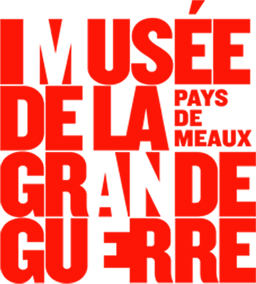 Musée de la Grande Guerre du Pays de Meaux
www.museedelagrandeguerre.eu
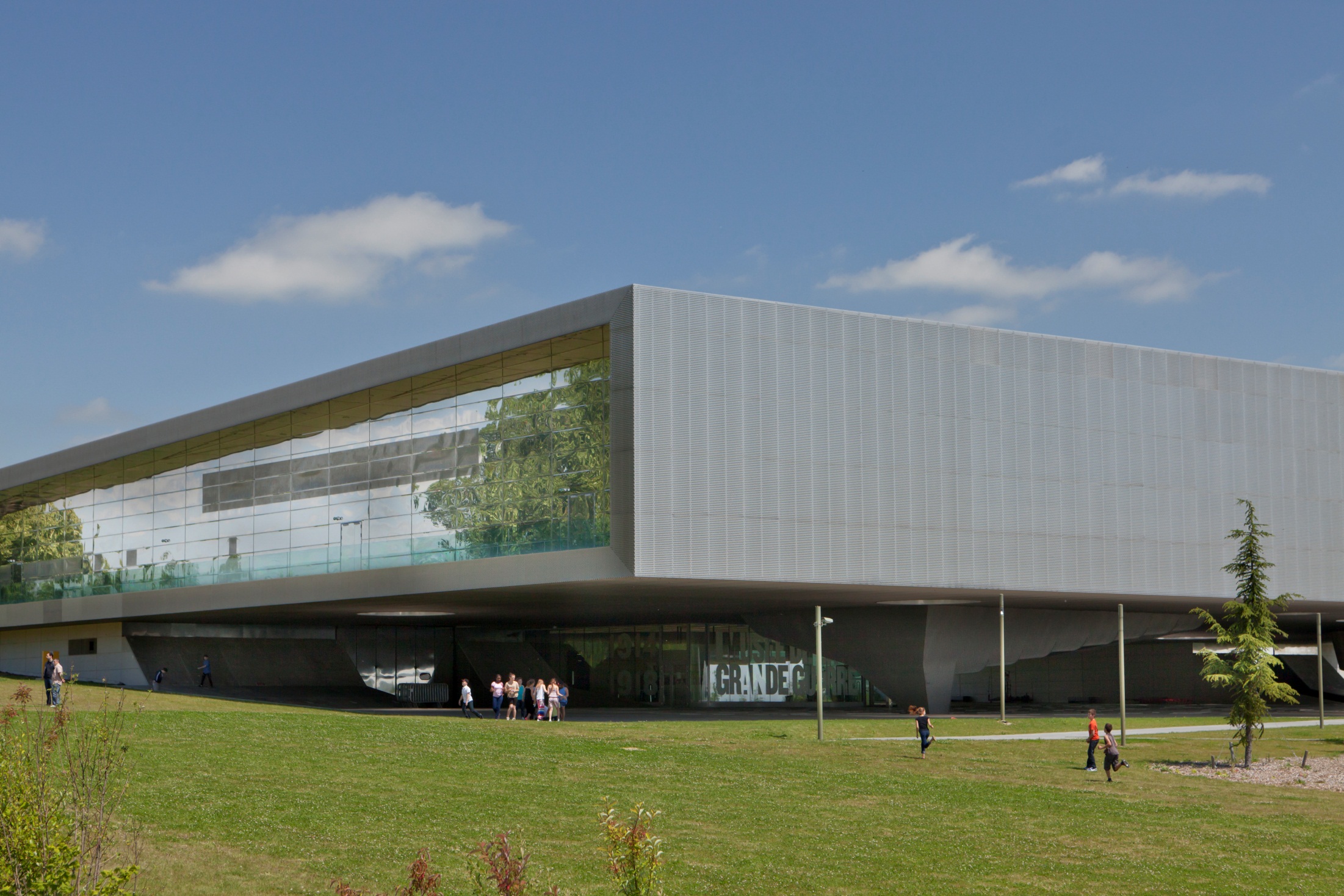 Crédits photo @HGiansily
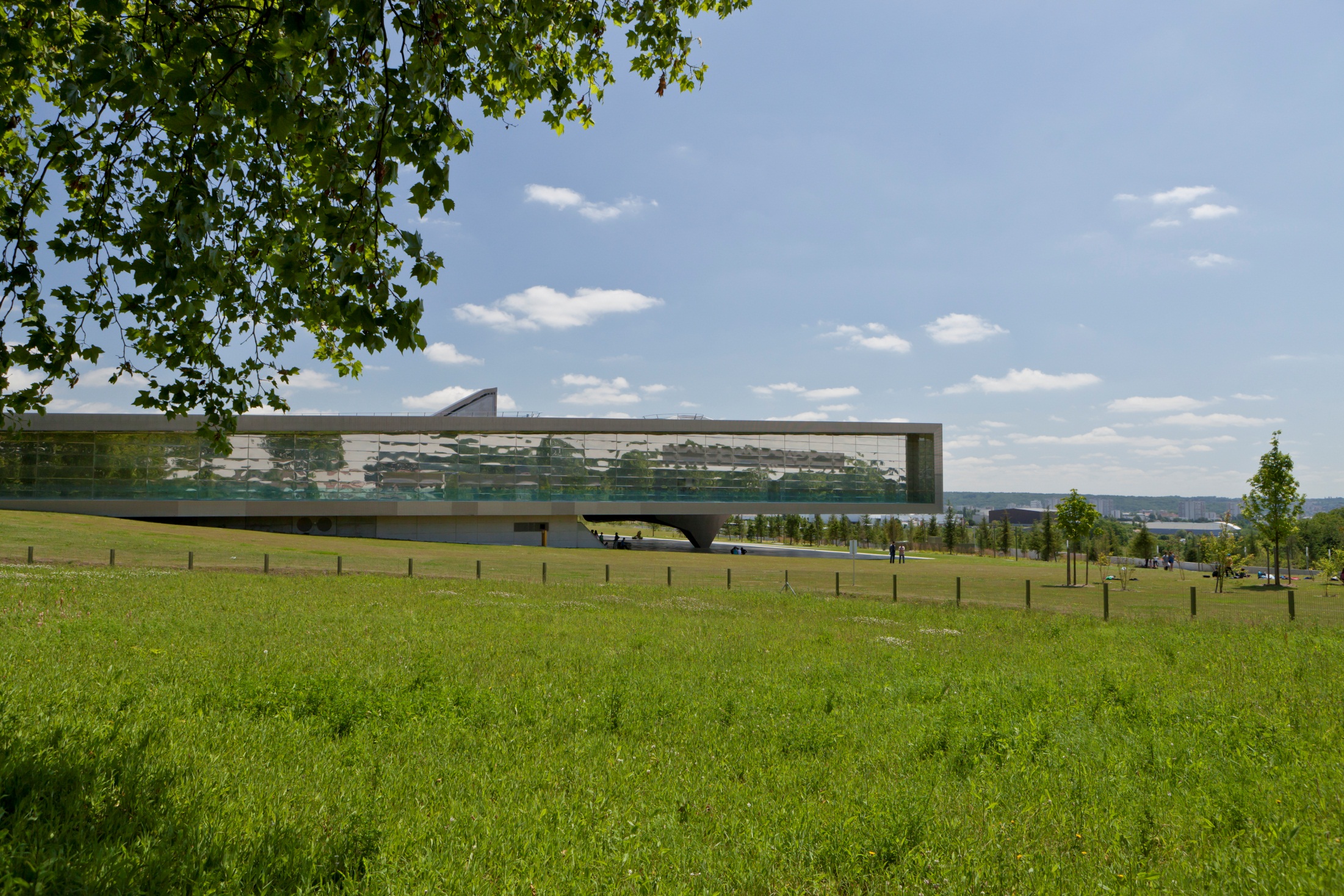 Crédits photo @HGiansily
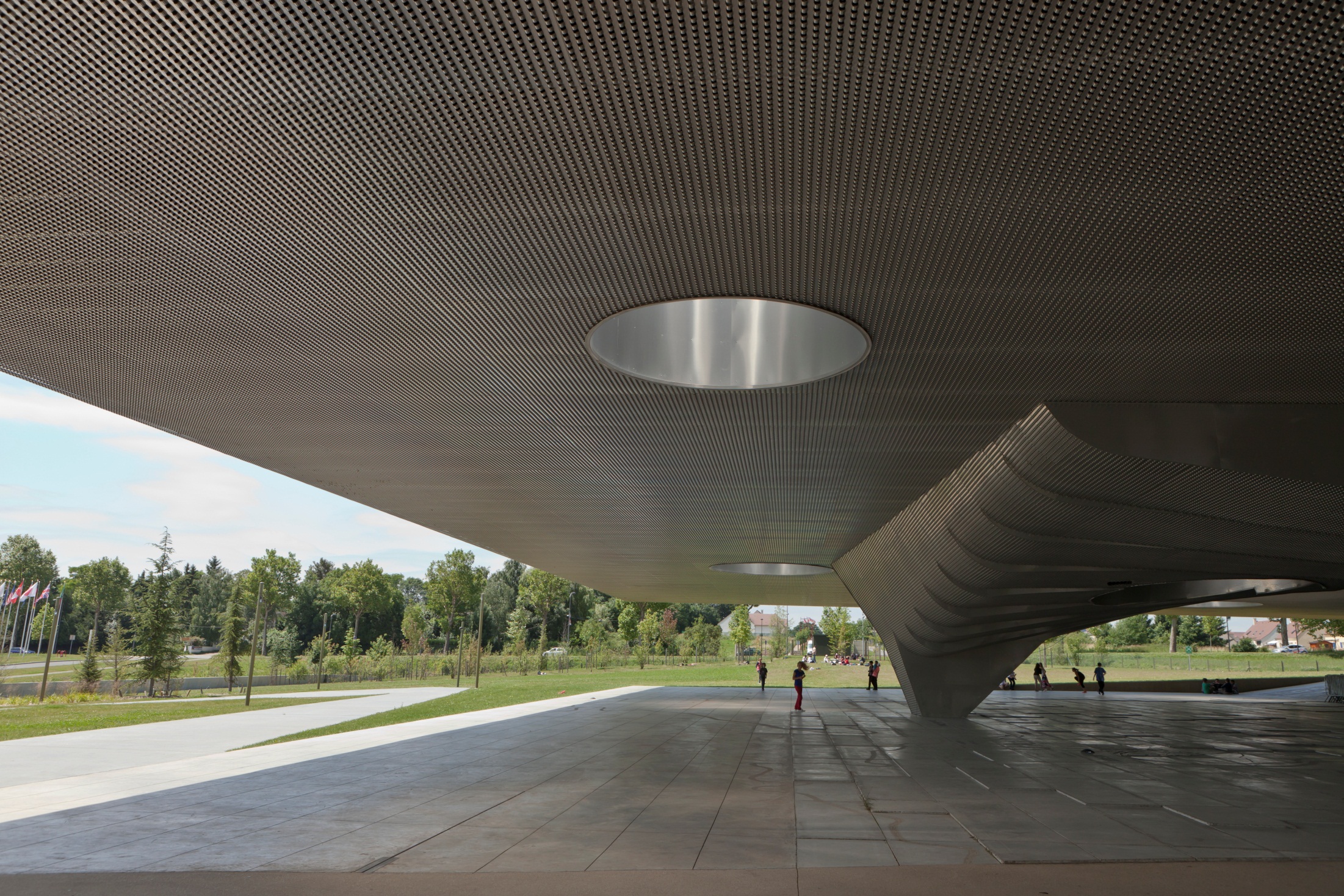 Crédits photo @HGiansily
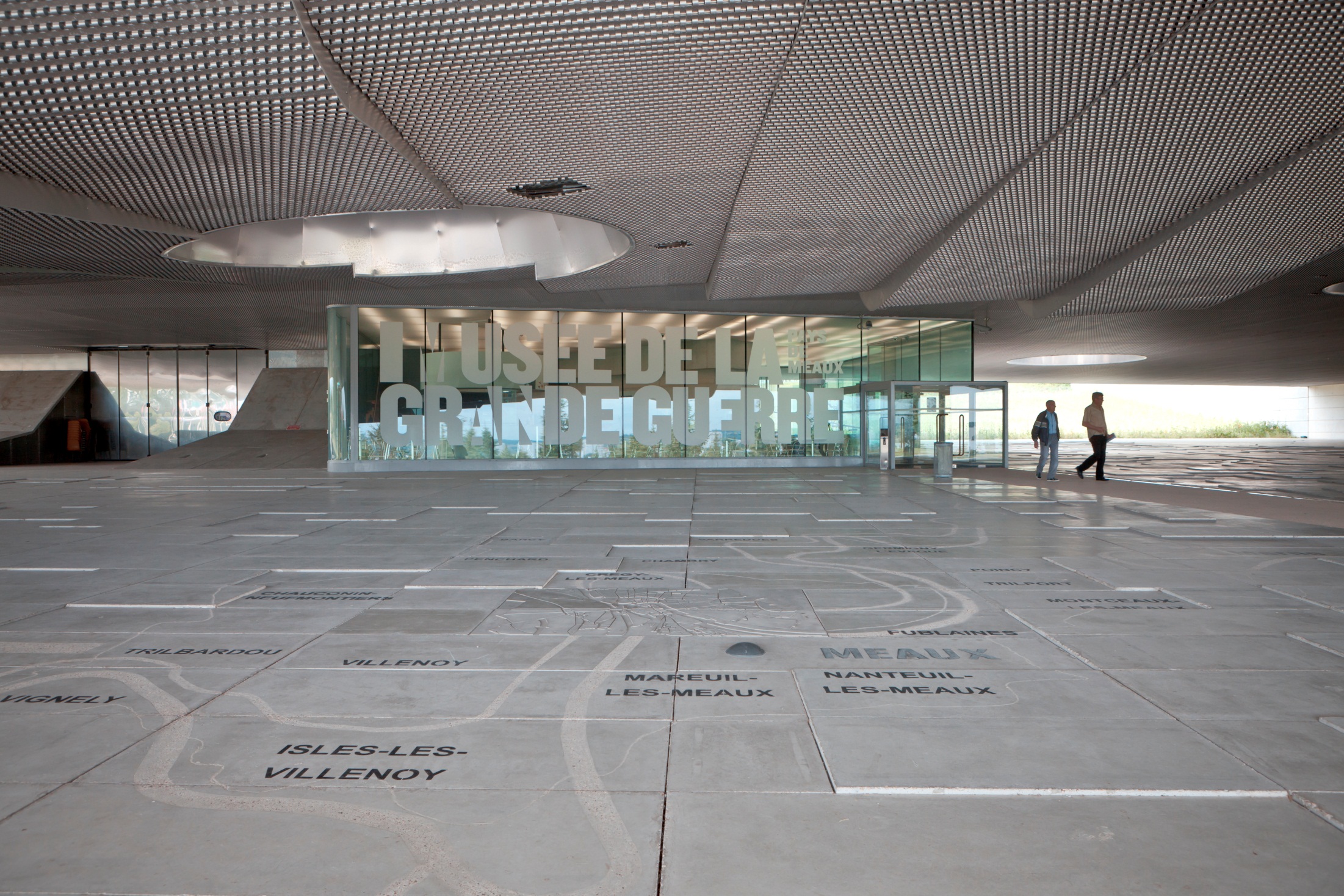 Crédits photo @HGiansily
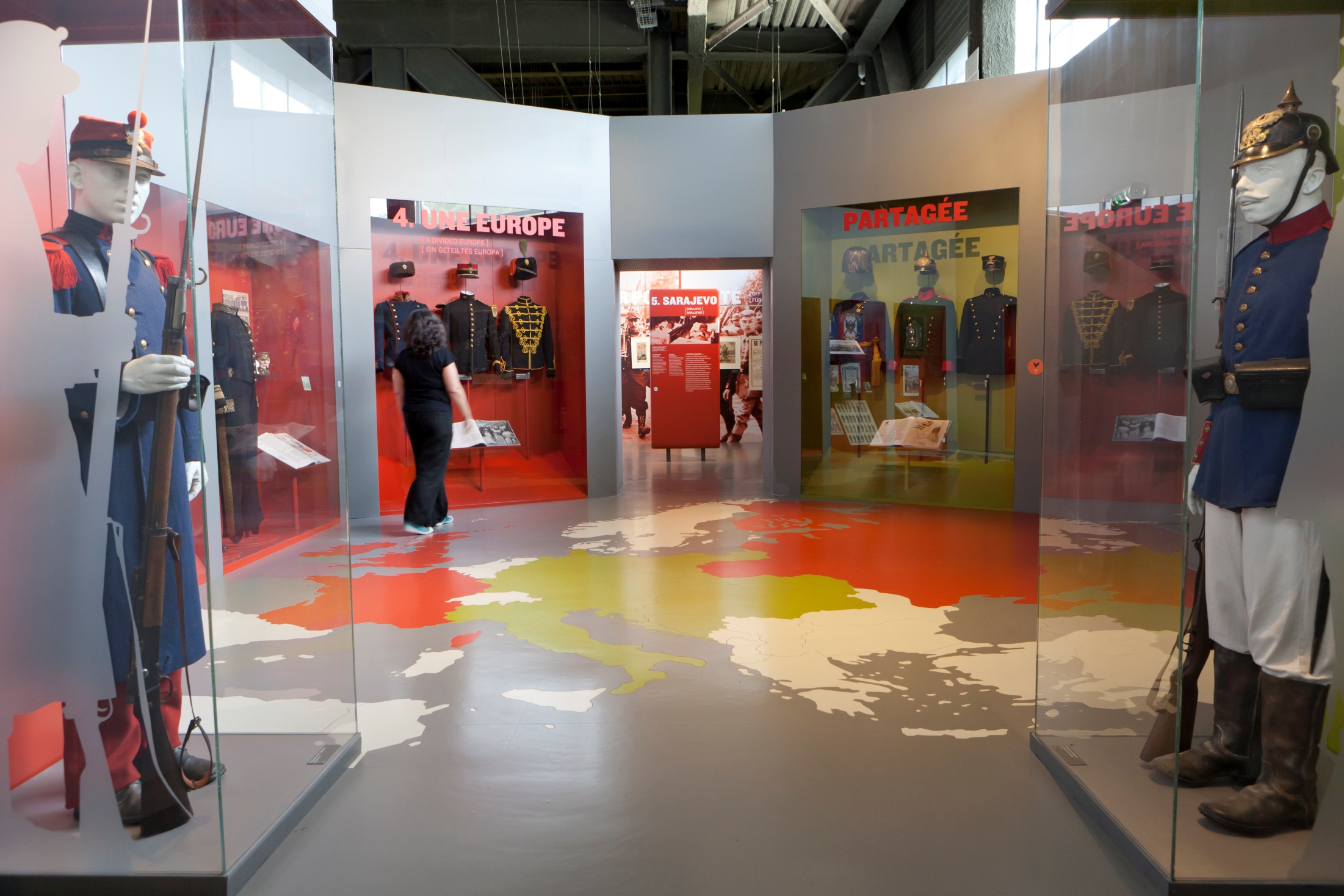 Crédits photo @HGiansily
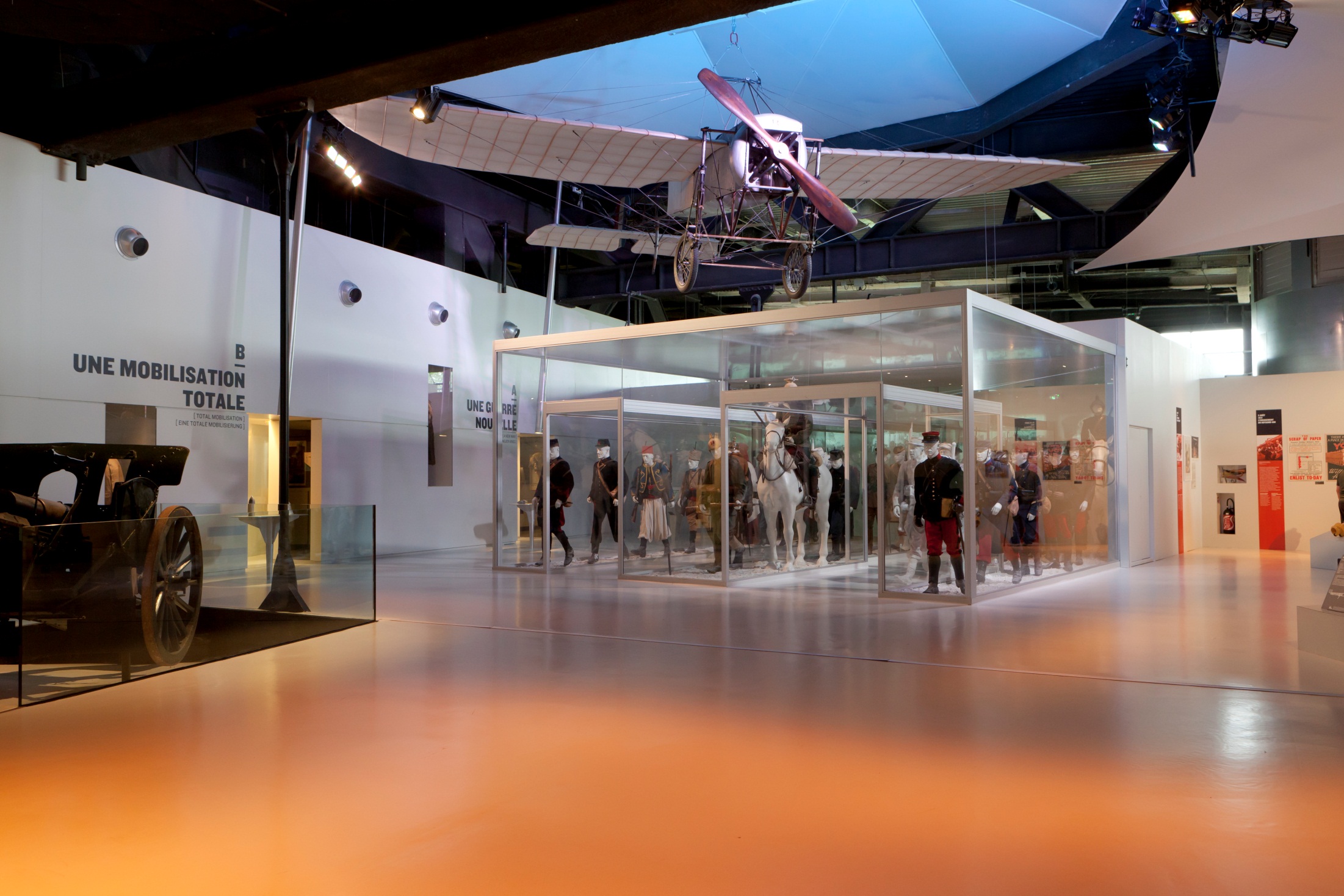 Crédits photo @HGiansily
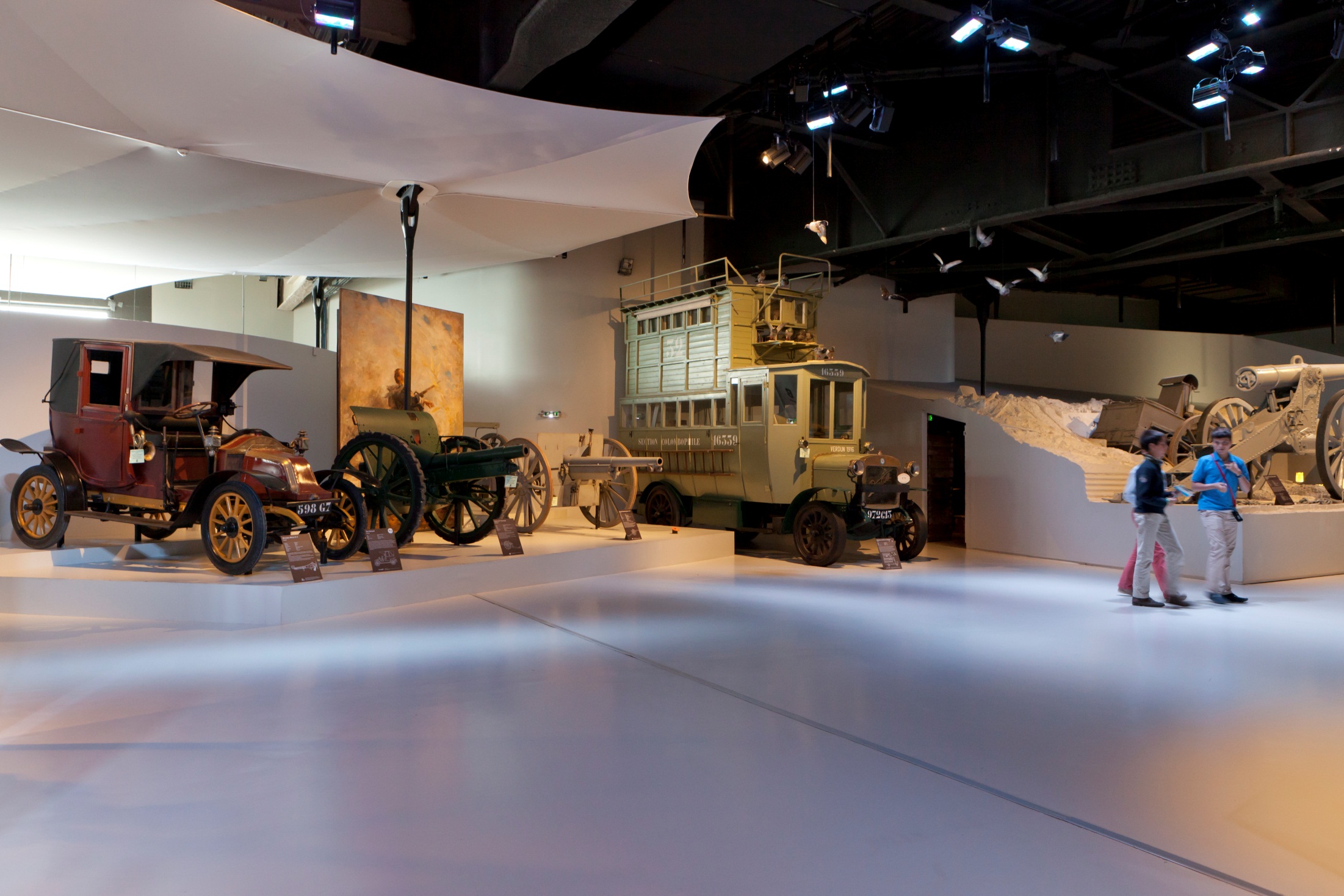 Crédits photo @HGiansily
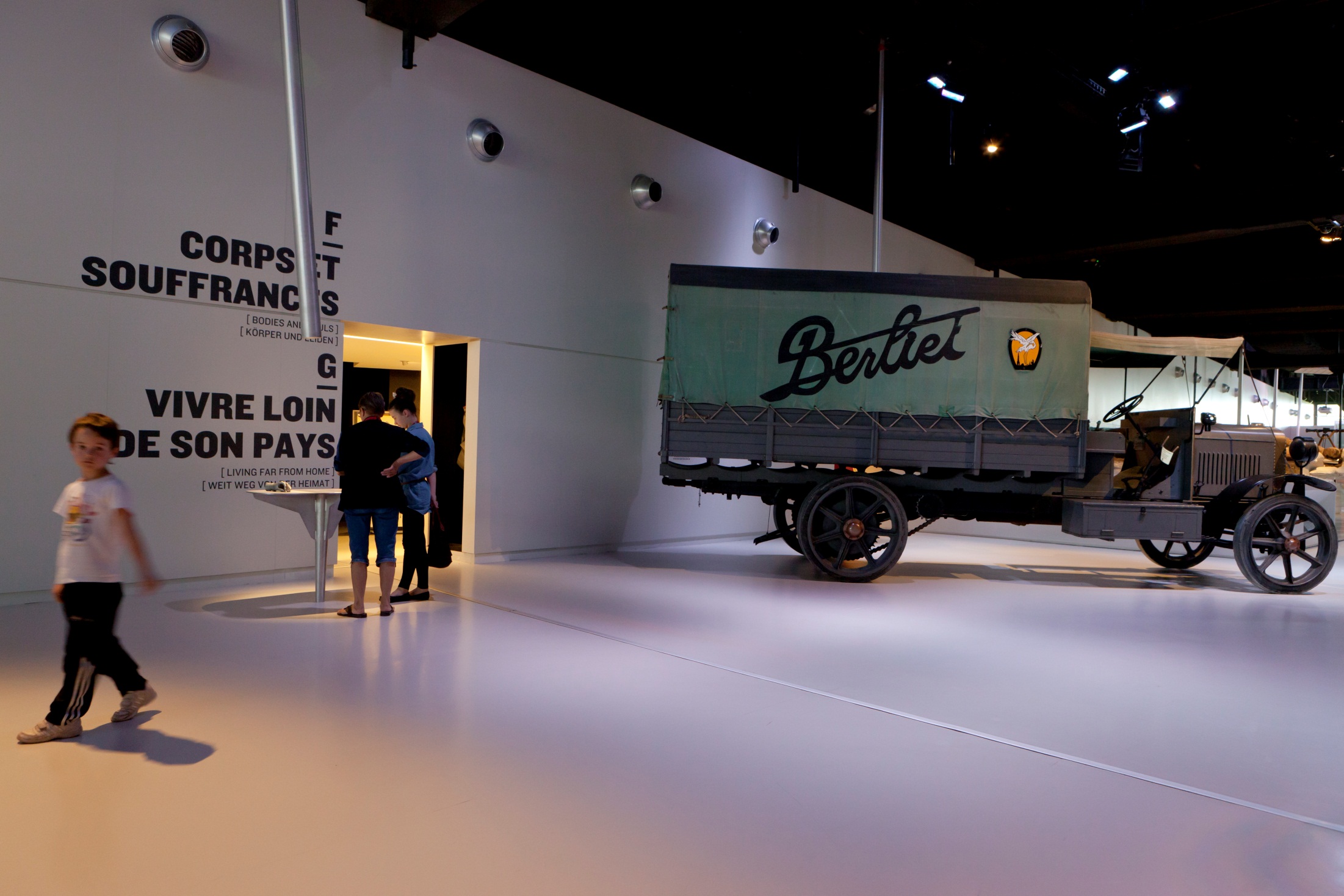 Crédits photo @HGiansily
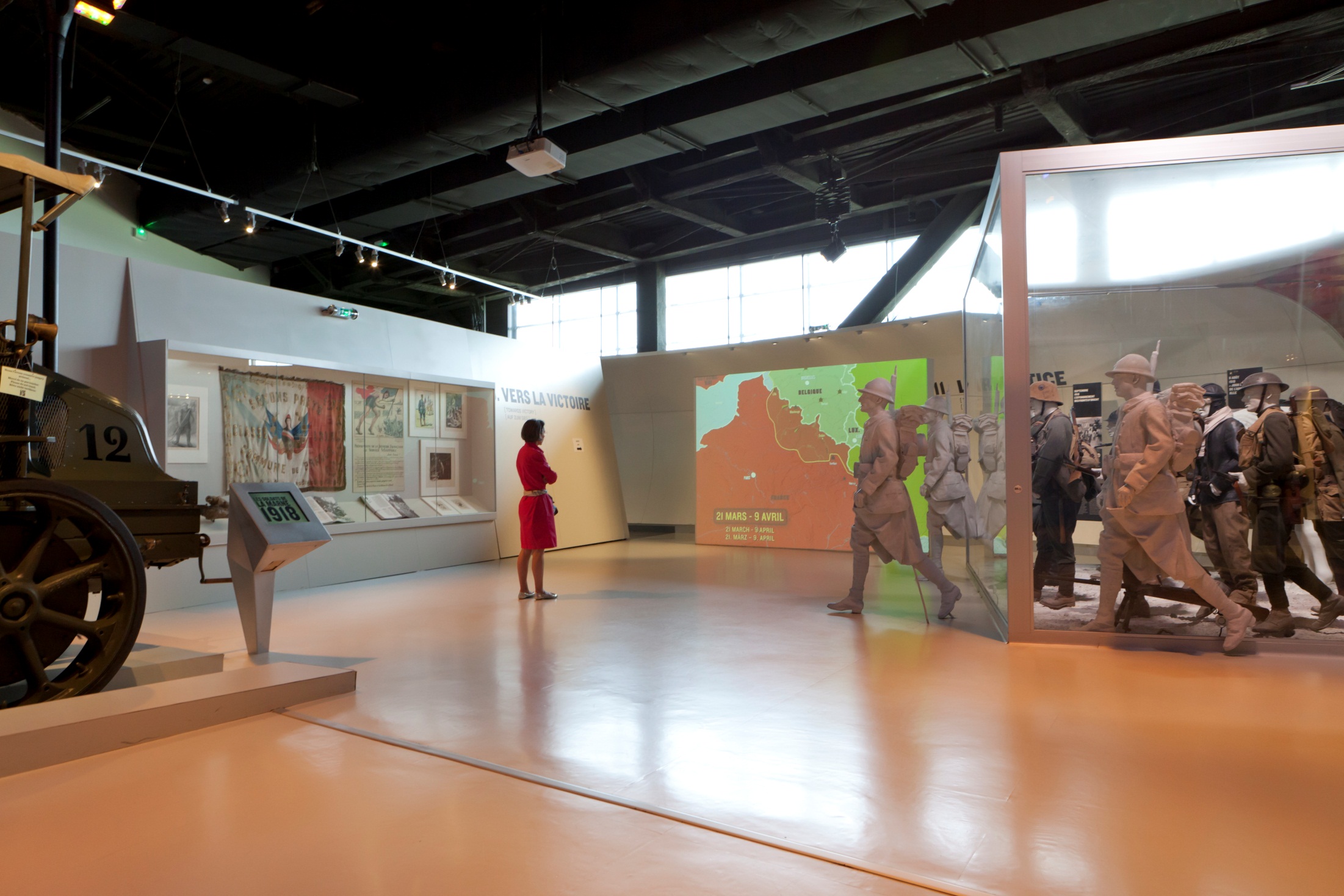 Crédits photo @HGiansily
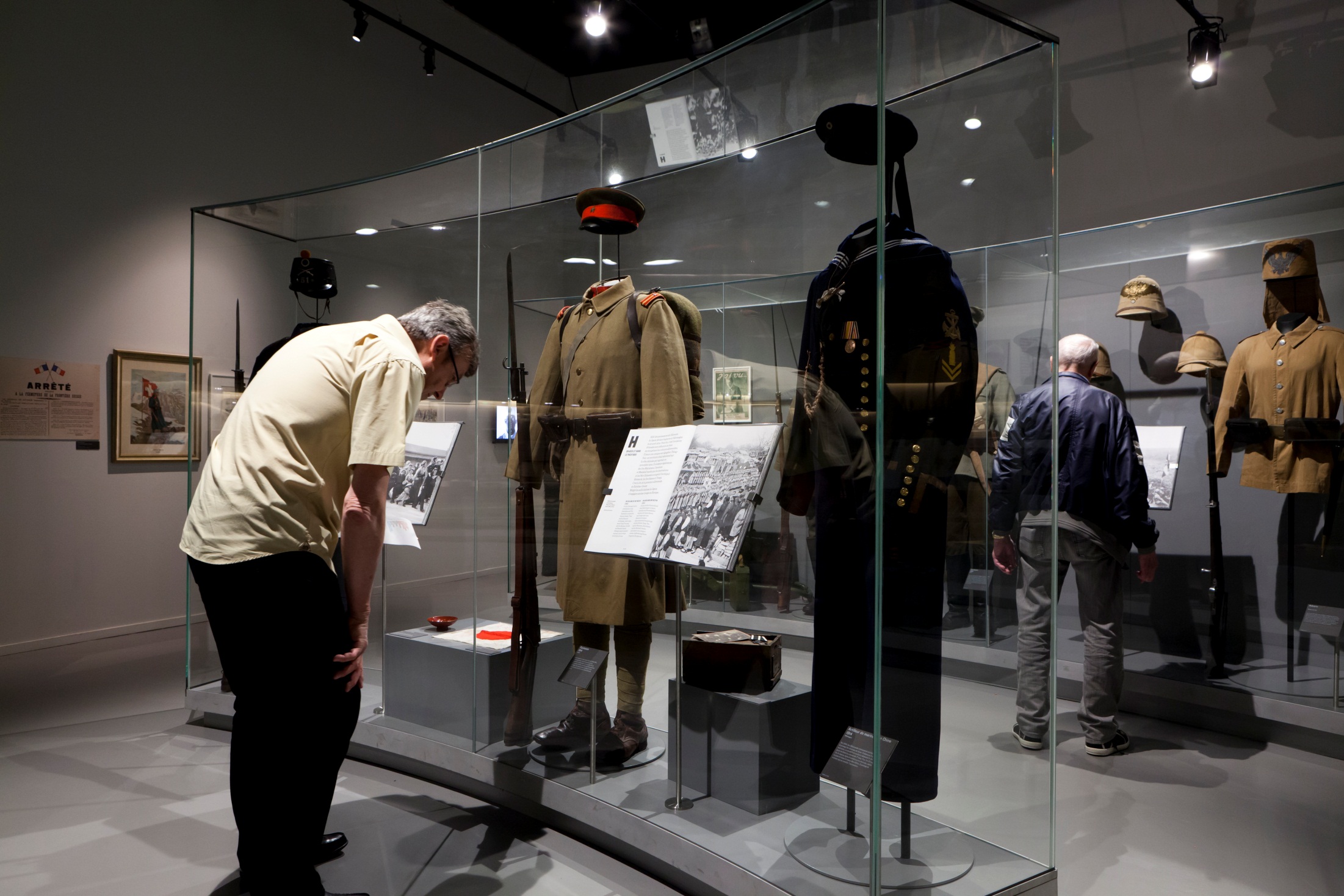 Crédits photo @HGiansily
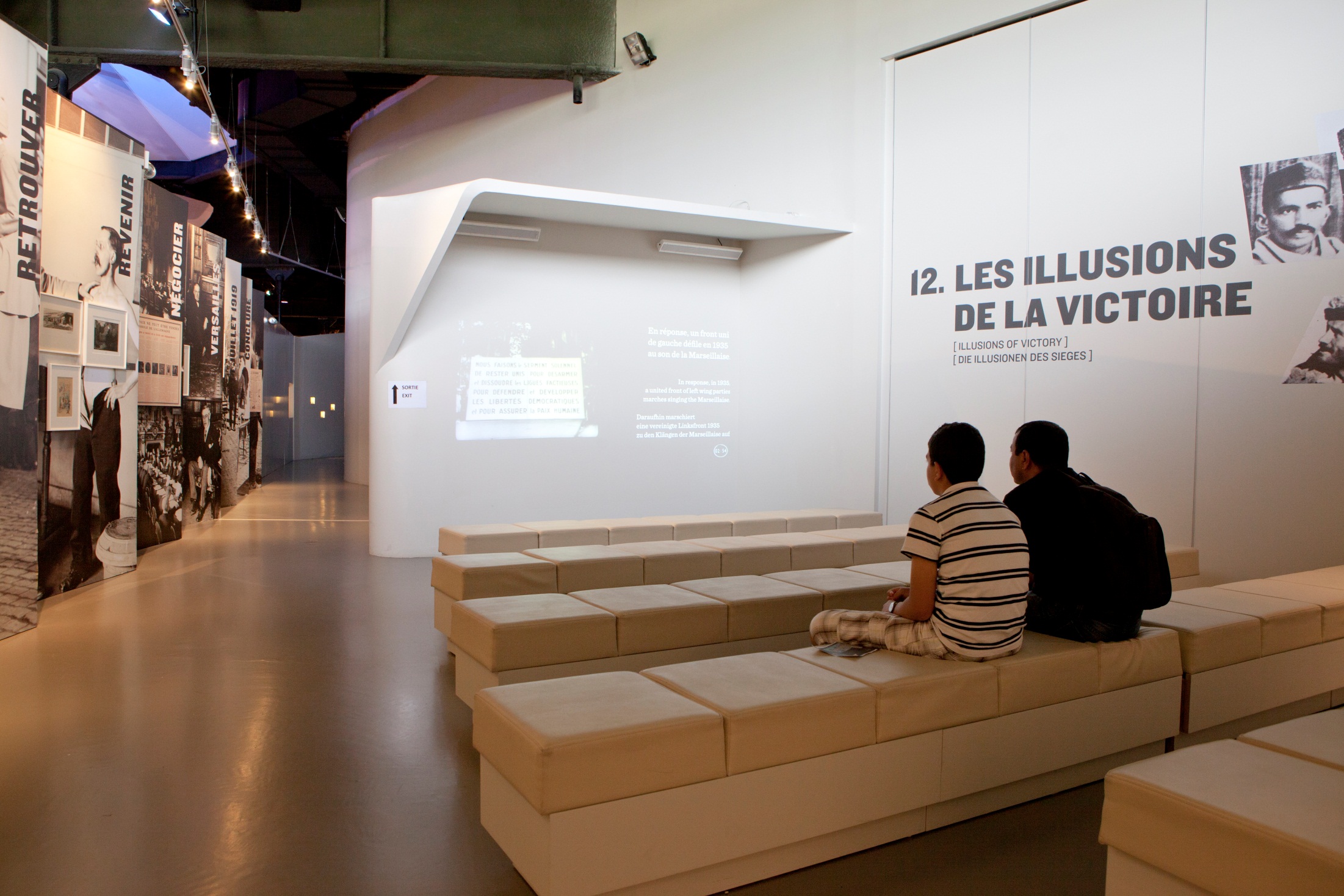 Crédits photo @HGiansily
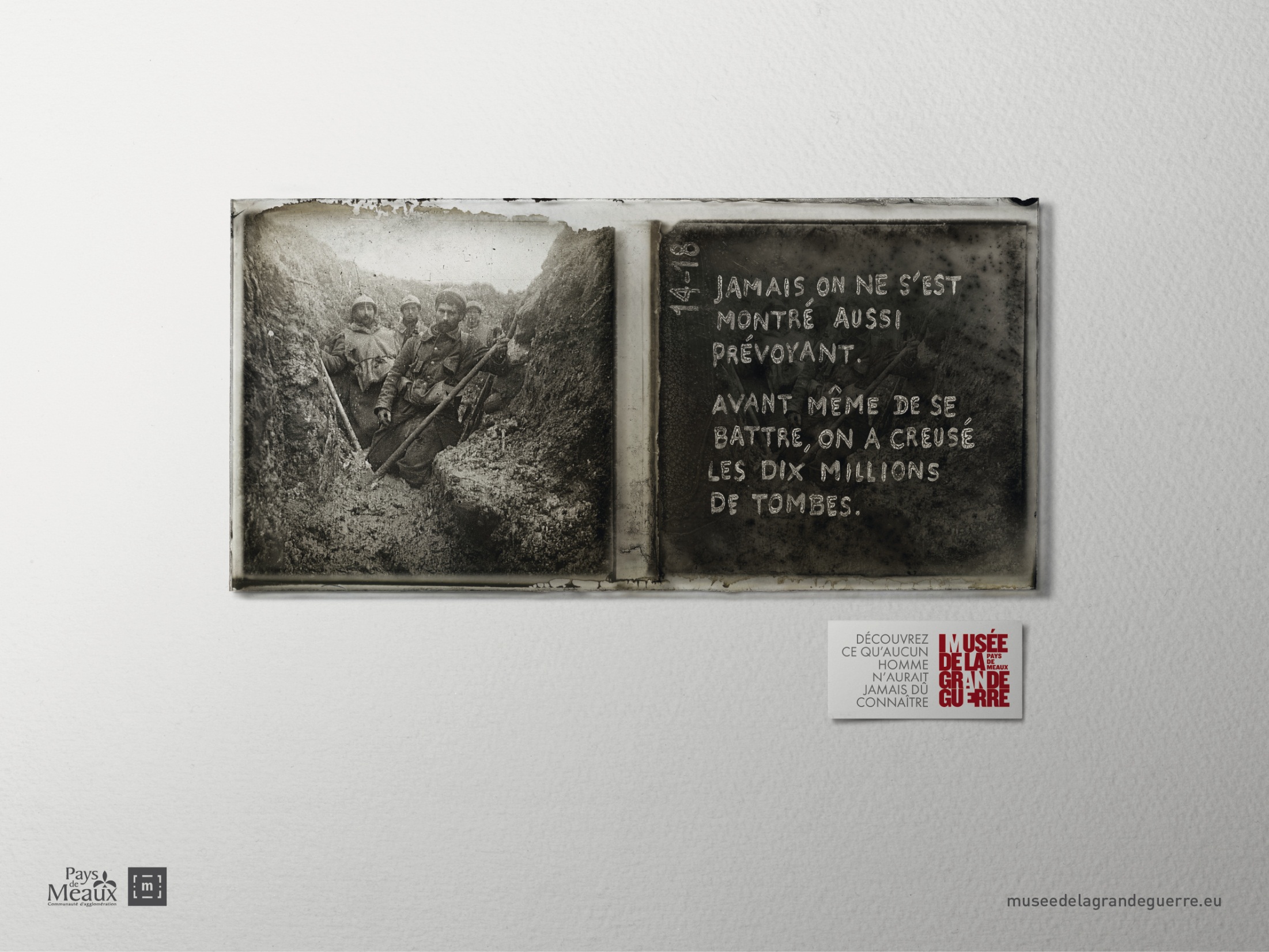 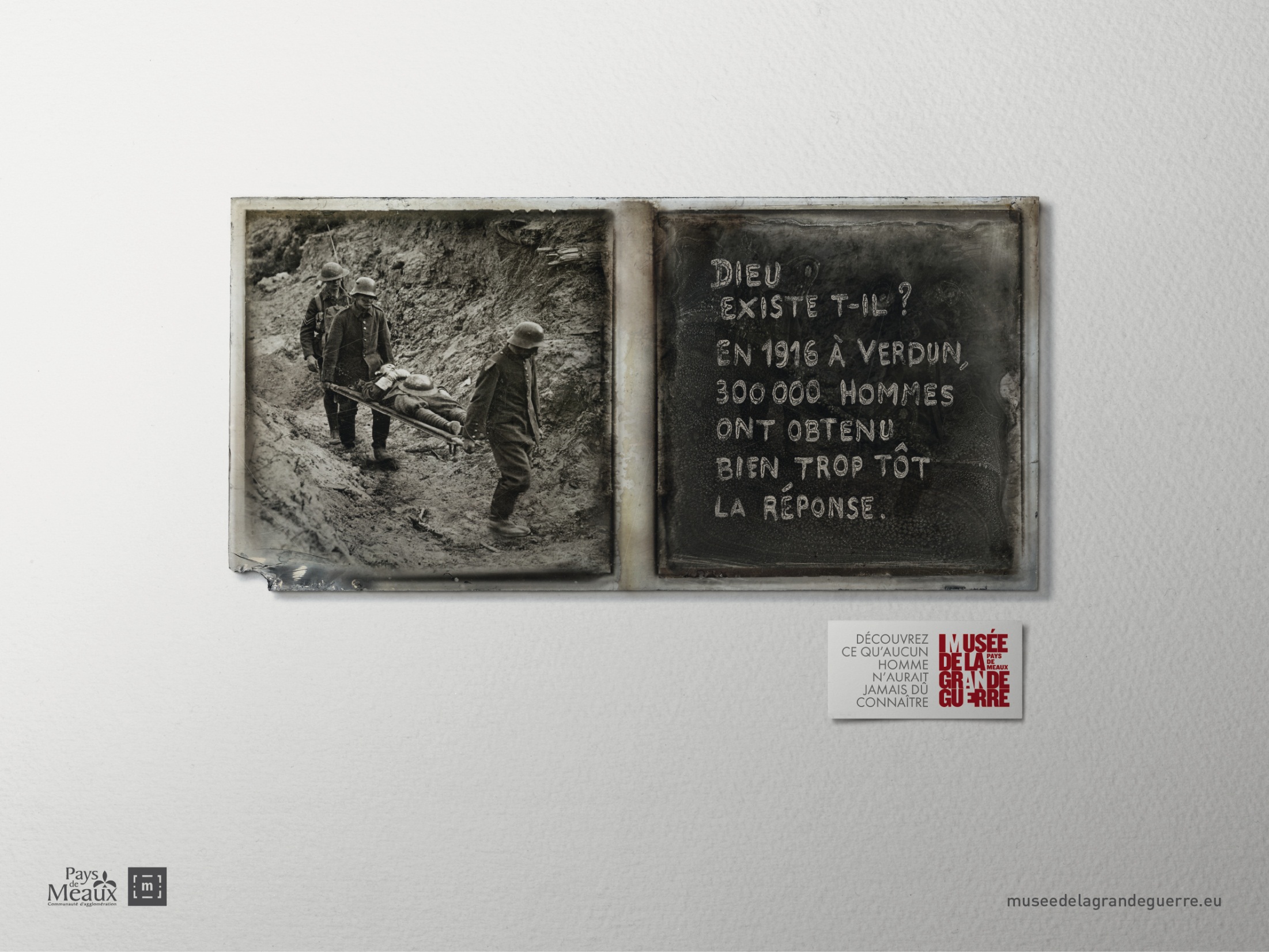 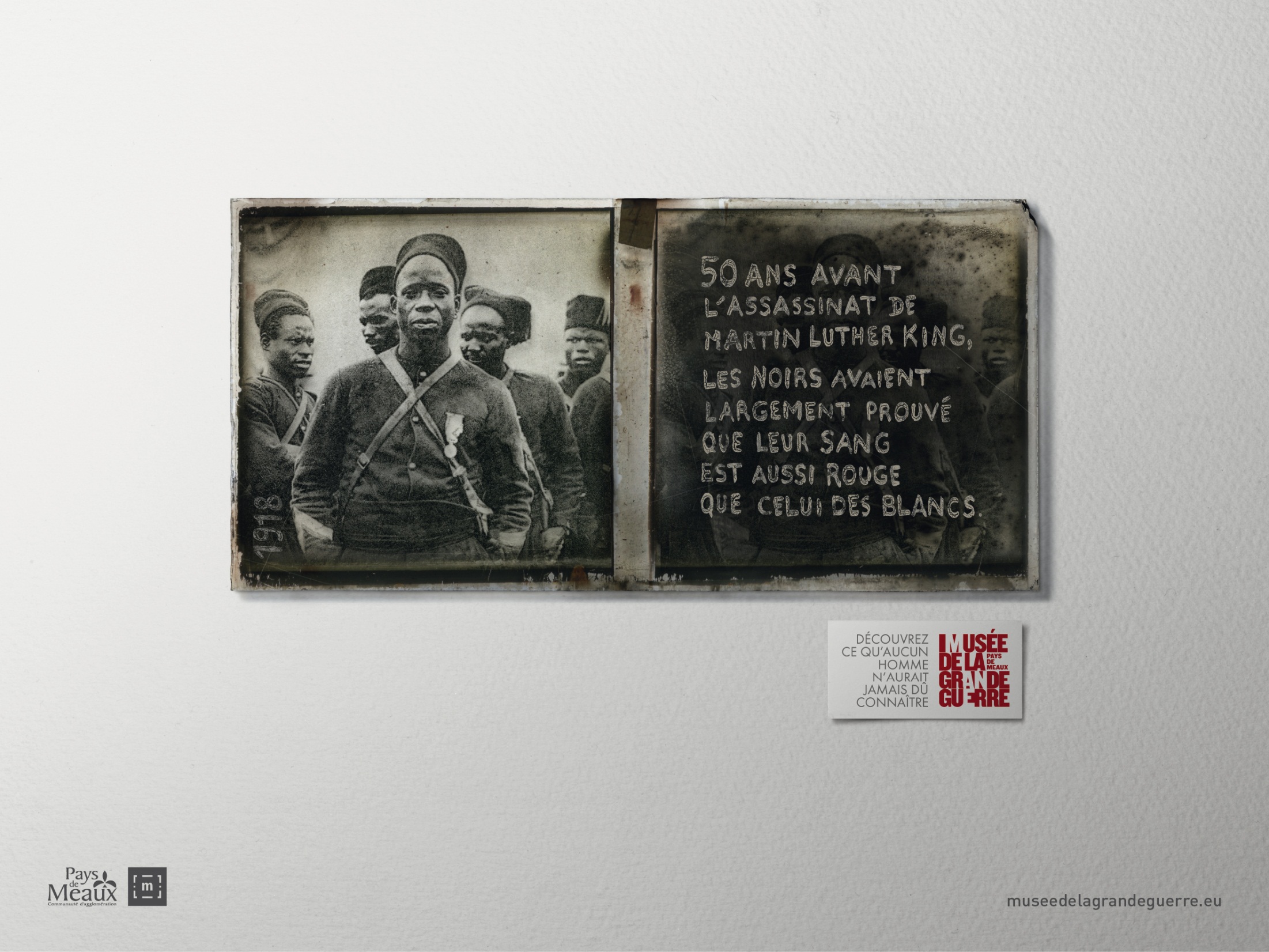 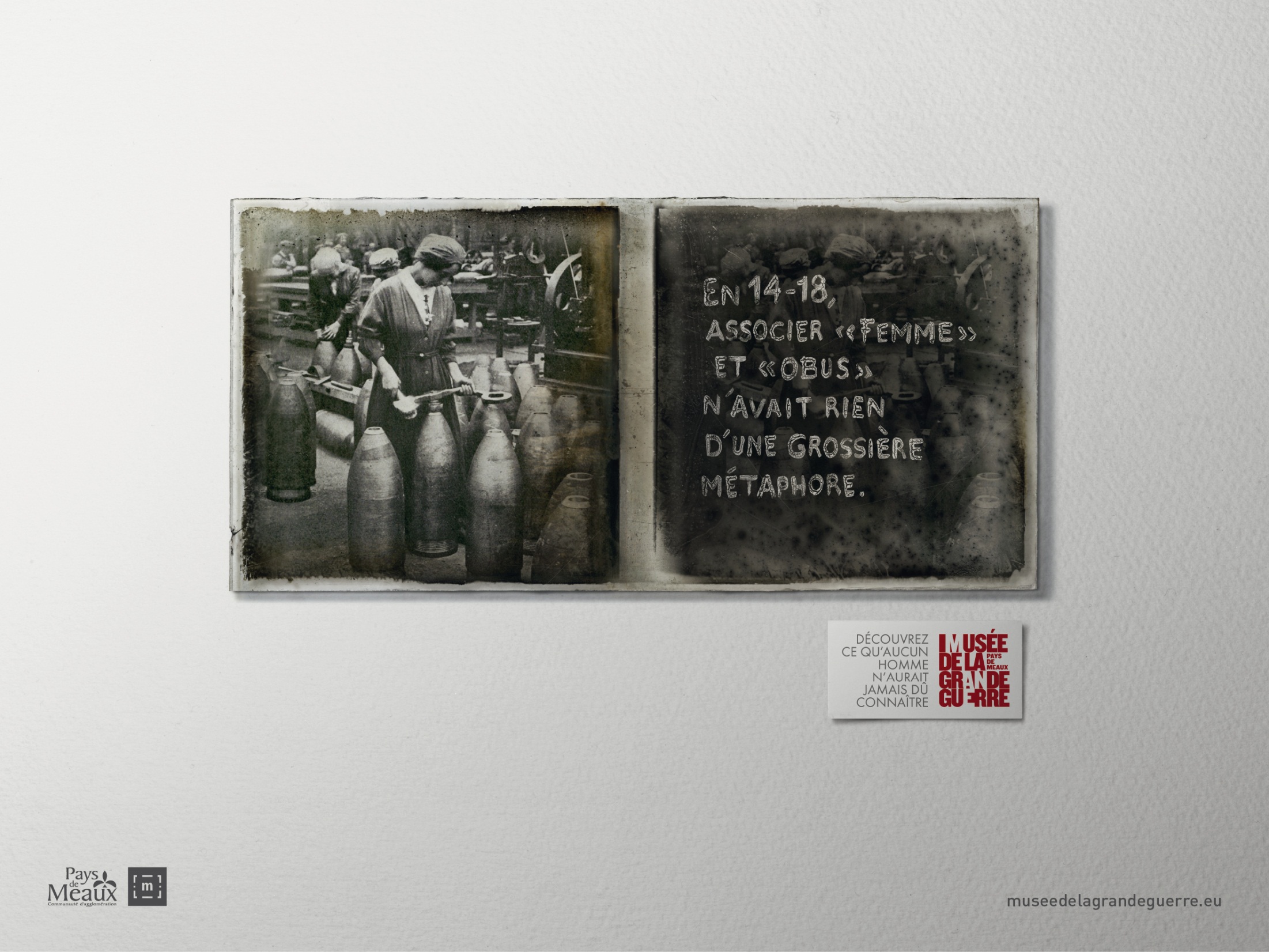 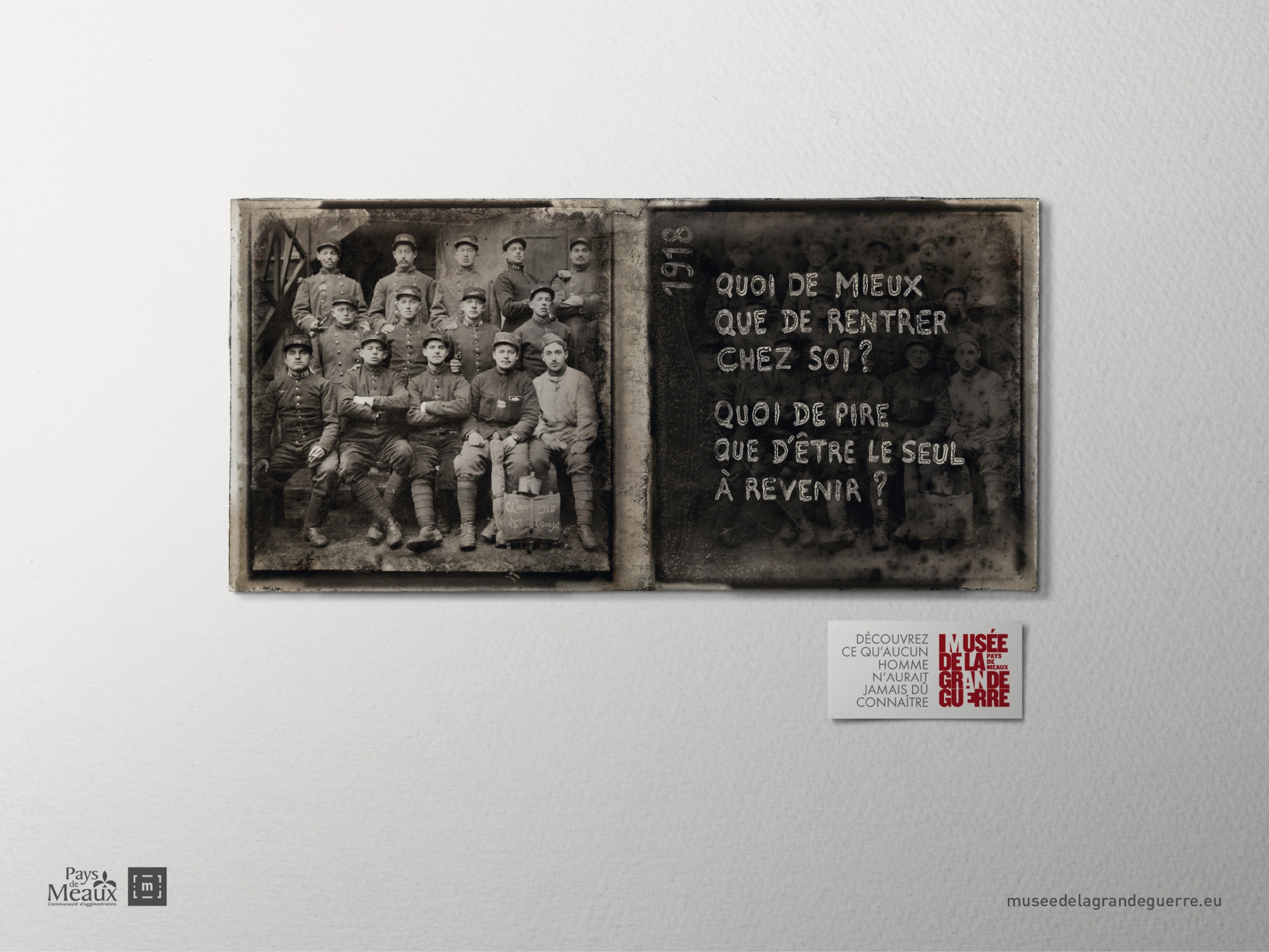 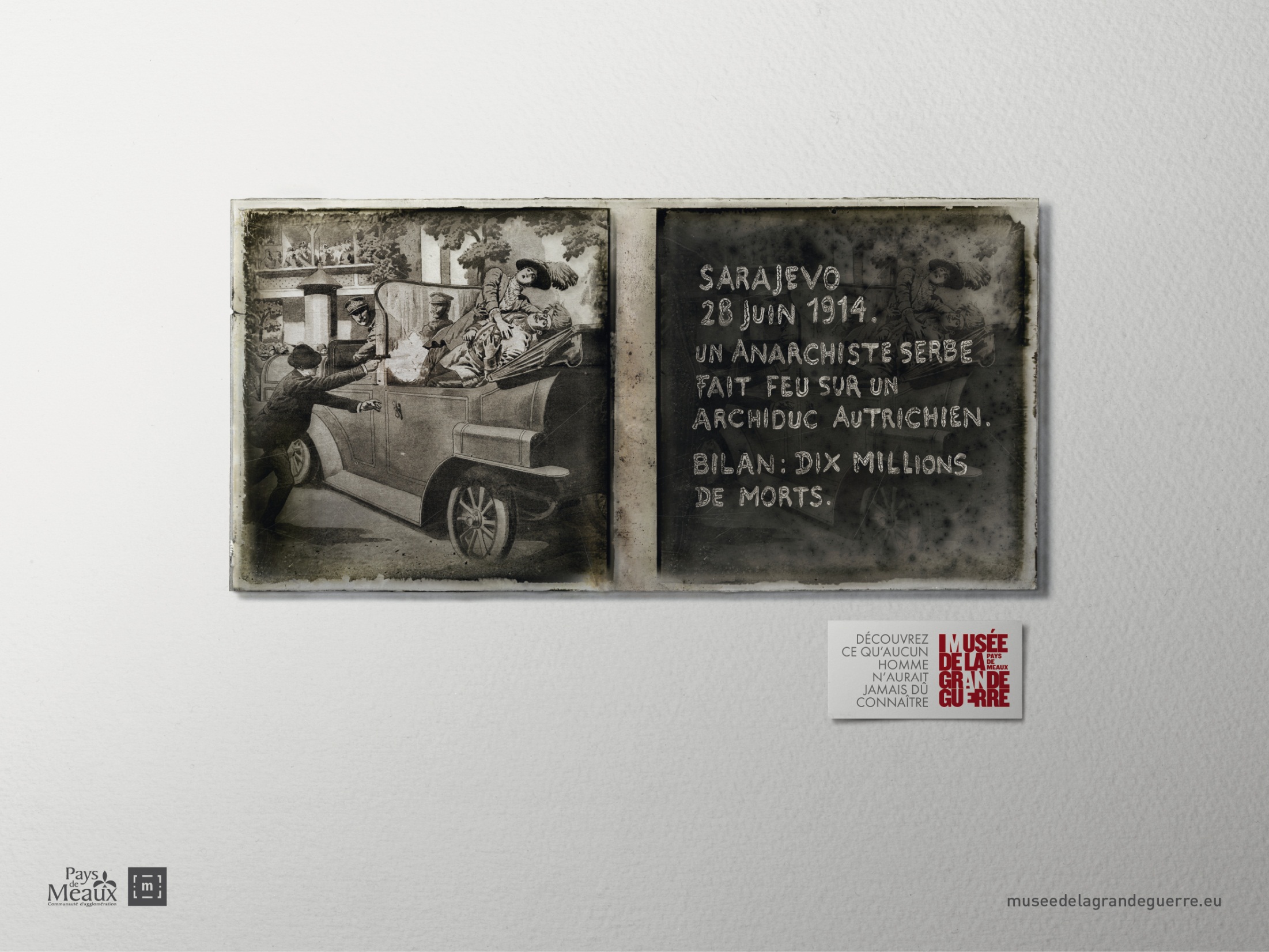 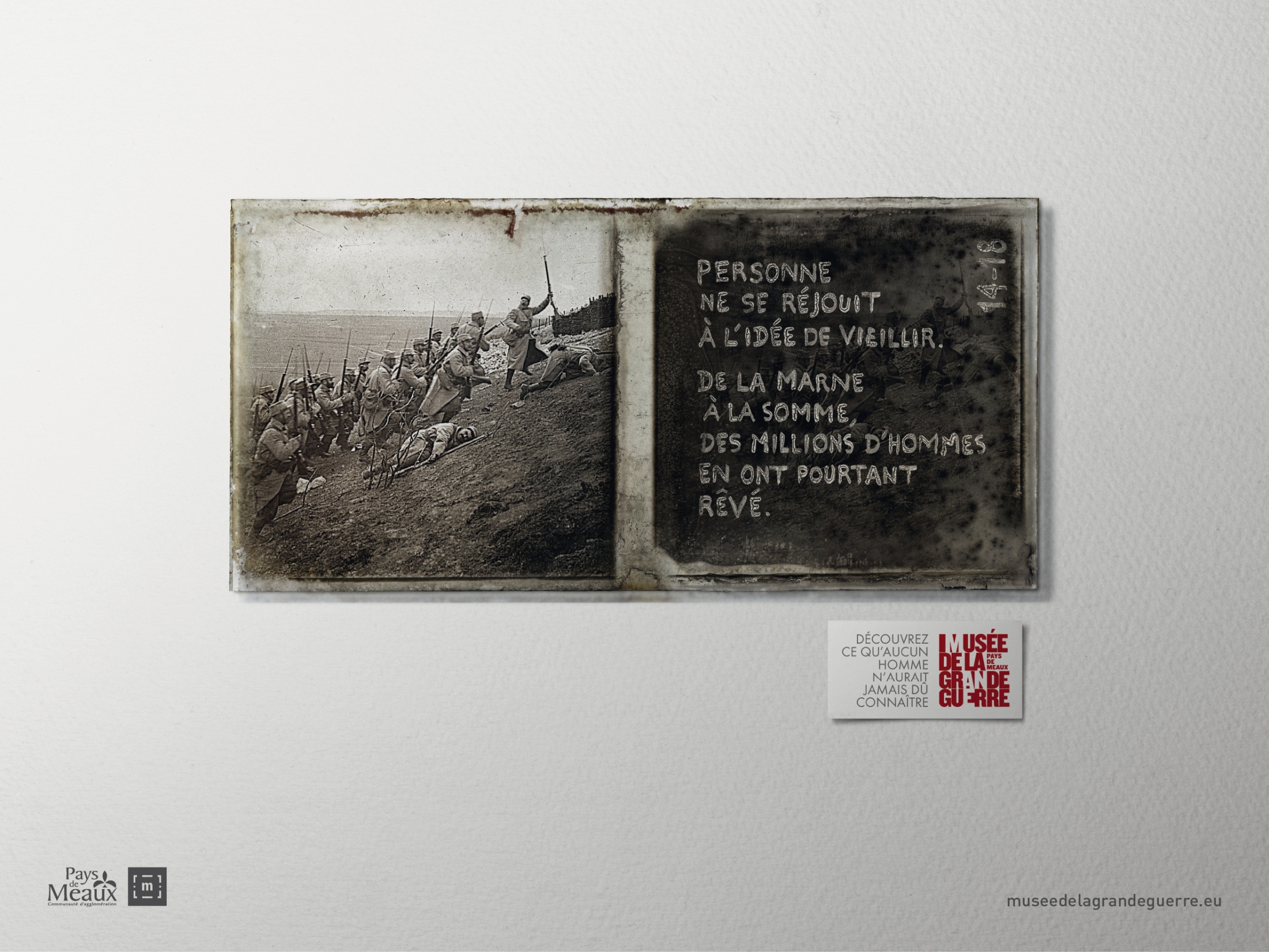 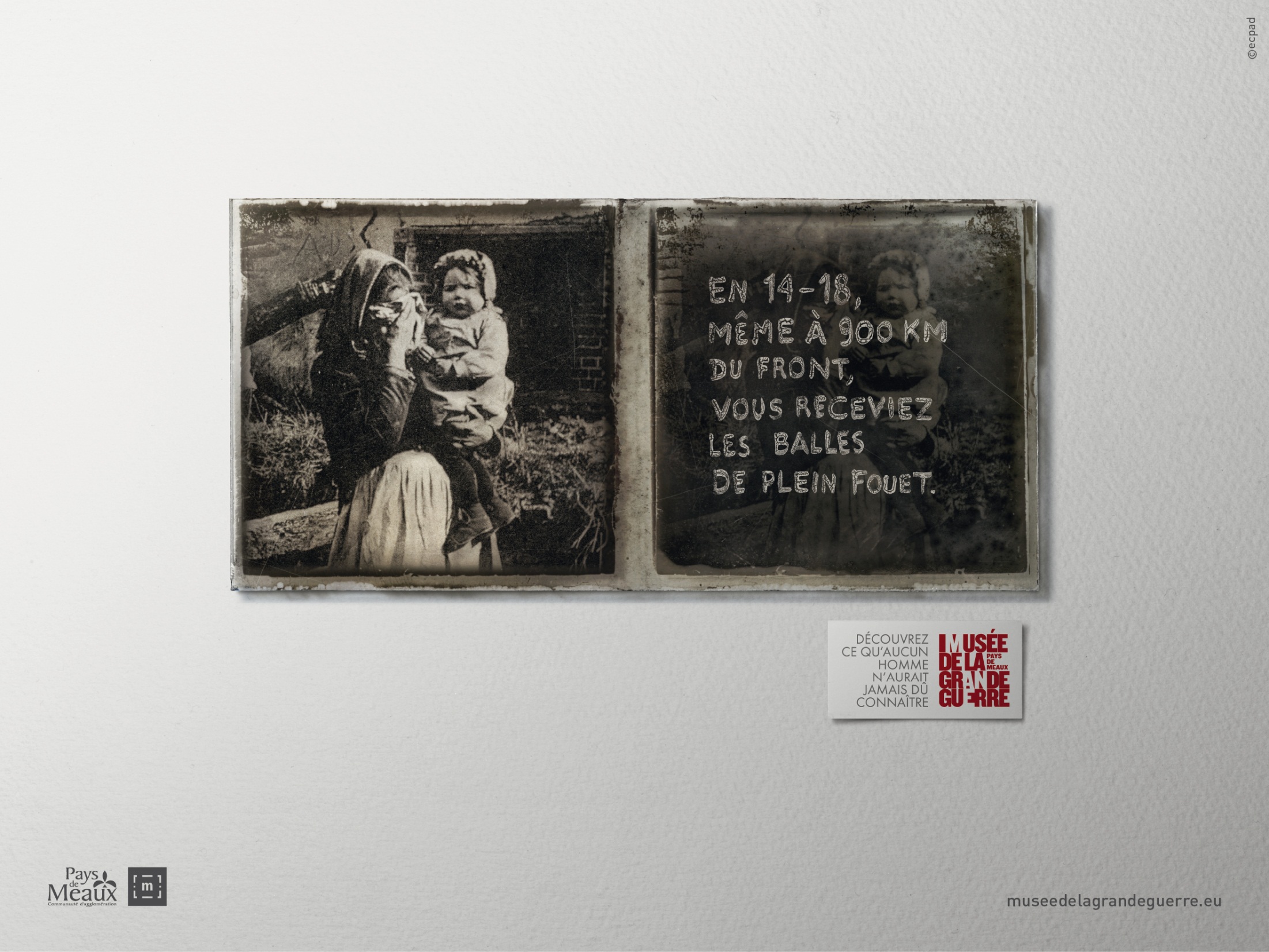 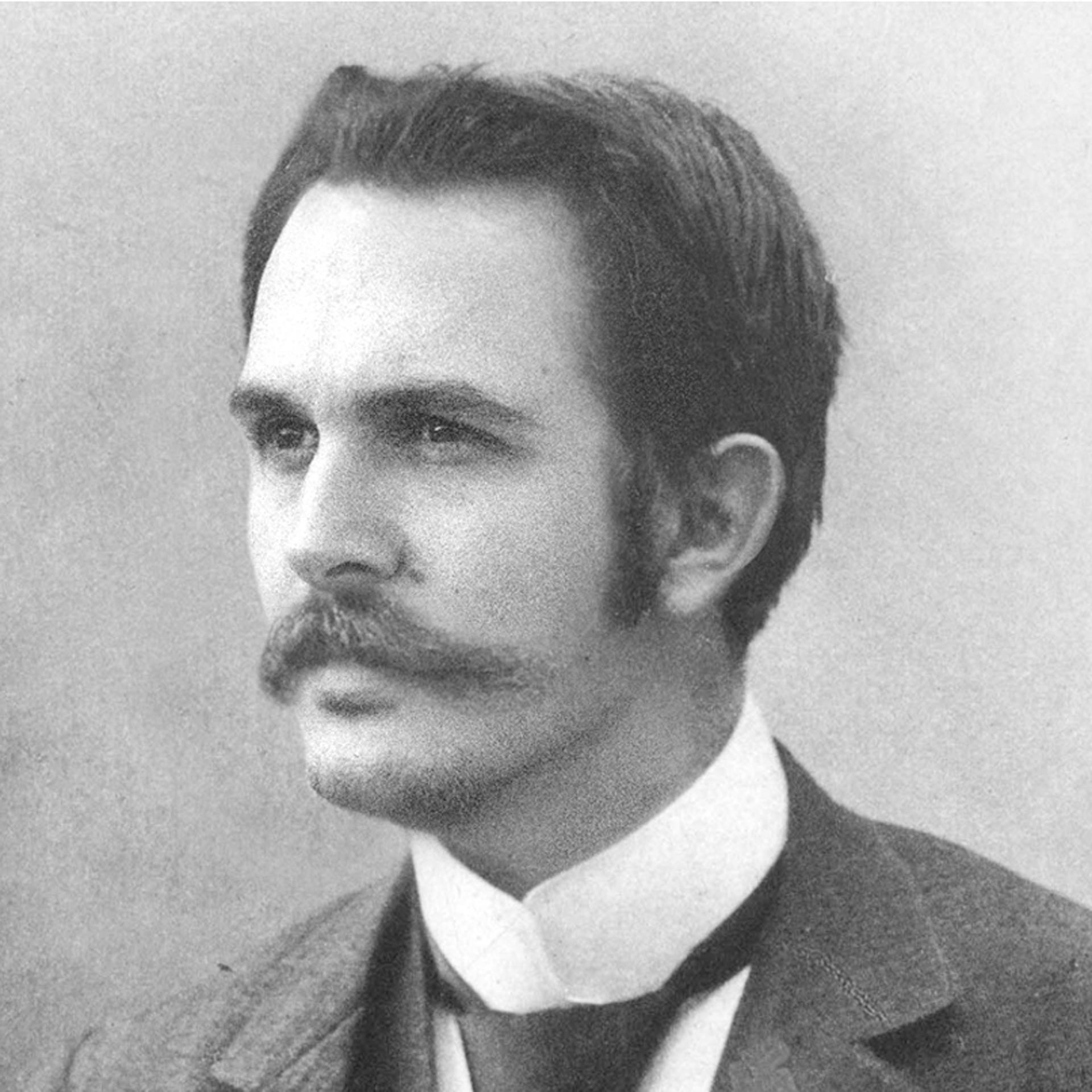 facebook.com/leon1914
[Speaker Notes: facebook.com/leon1914]
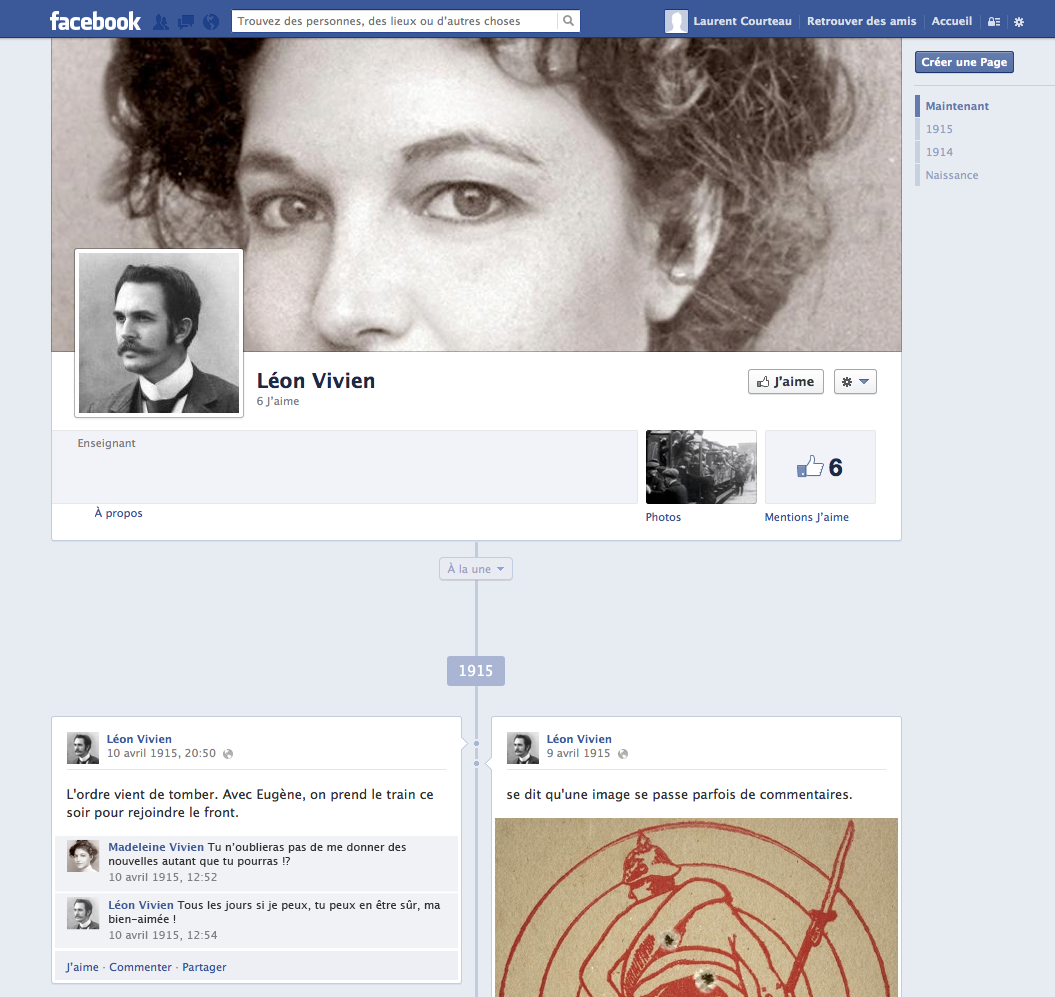 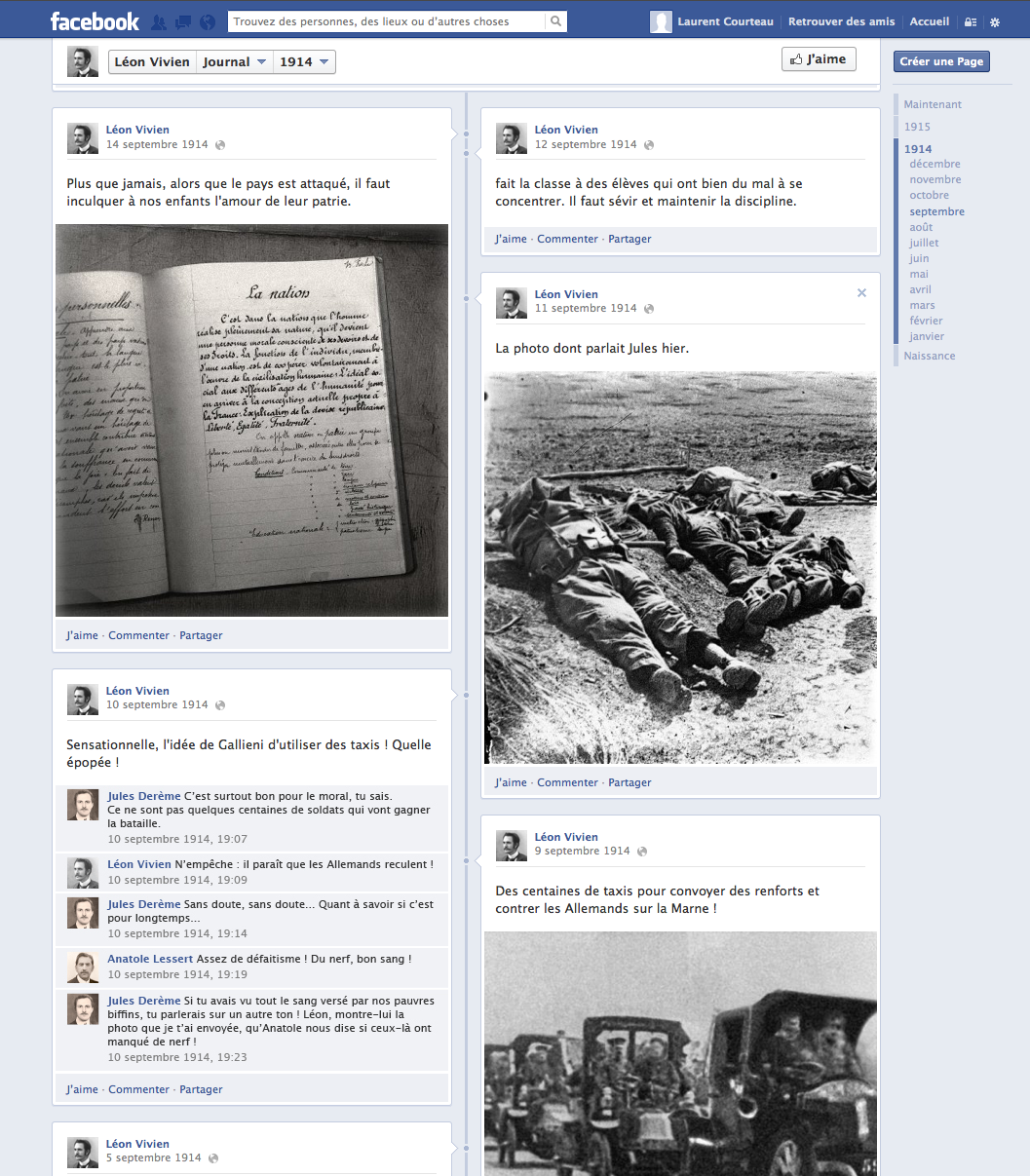 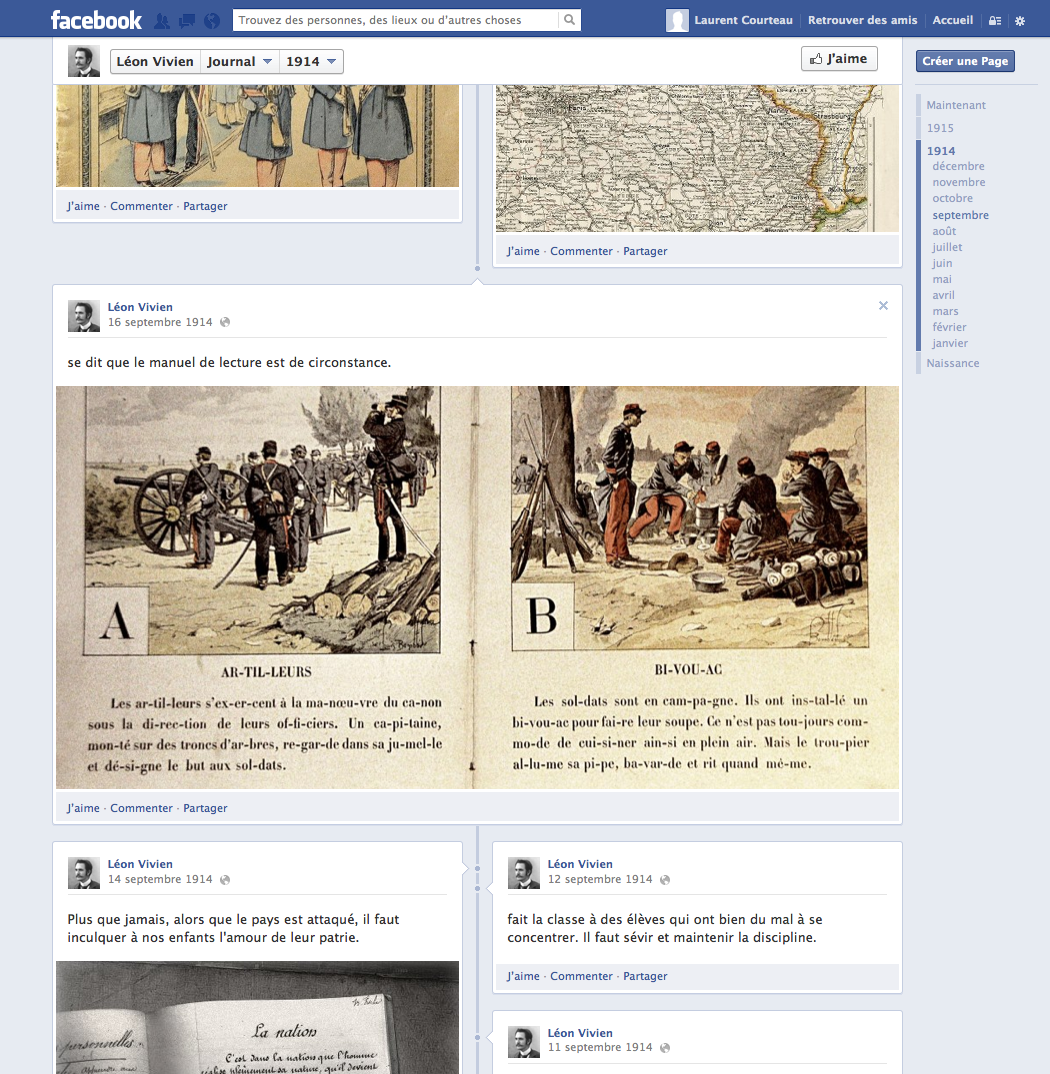 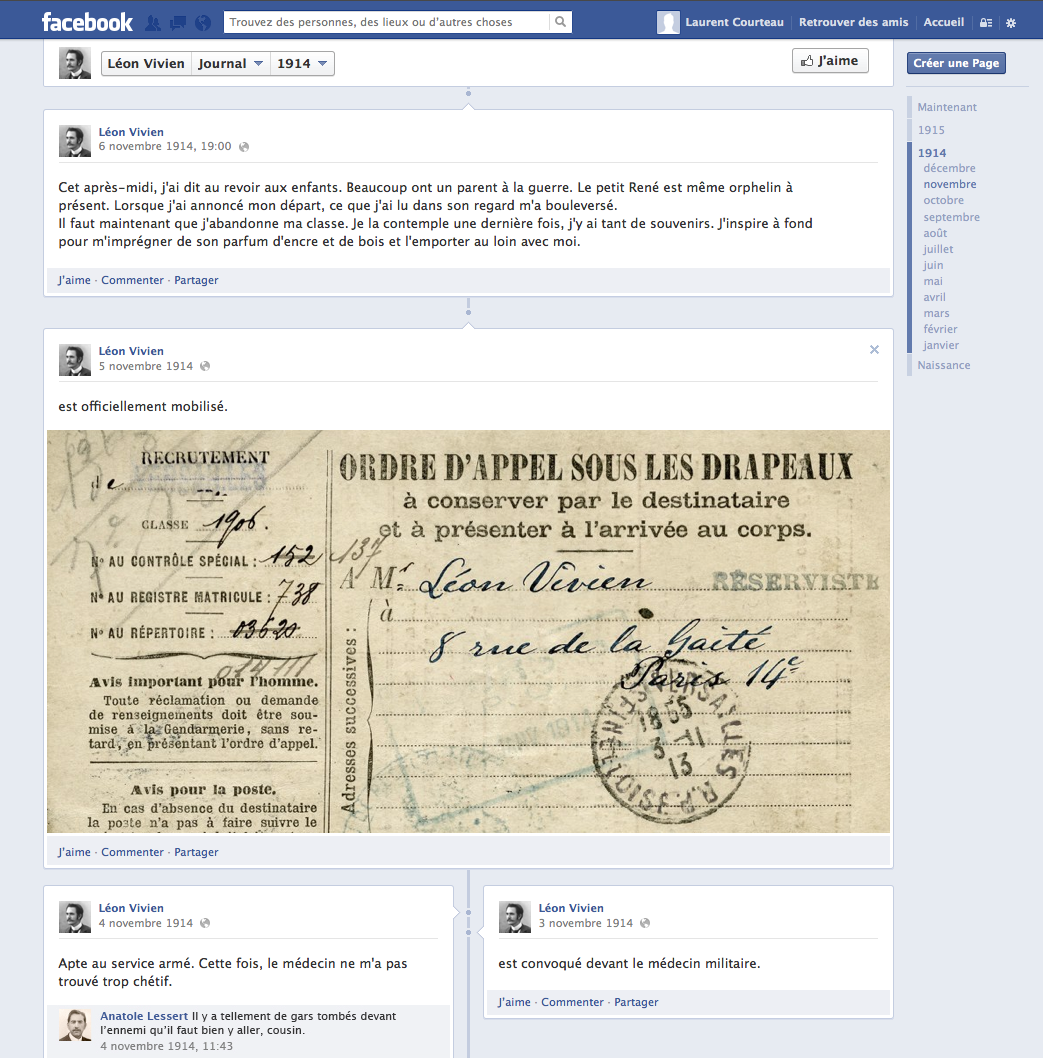